SDL Tridion Presentation Frameworks
DD4T, DXA & MVC



John Winter
j.winter@contentbloom.com
@wntr
Overview
We’re going to take a high-level look at:

Content & Presentation
Tridion Publishing Models
DD4T
DXA

Note: this isn’t a hard-core techy presentation
Terms in this presentation
Content
Text, images, video, documents
Presentation
Layout and design for web, mobile, print
MVC (model, view, controller)
A modern software architecture for implementing interfaces
Publishing
Making Content and Presentation available to your audience
Content and Presentation
Content and Presentation
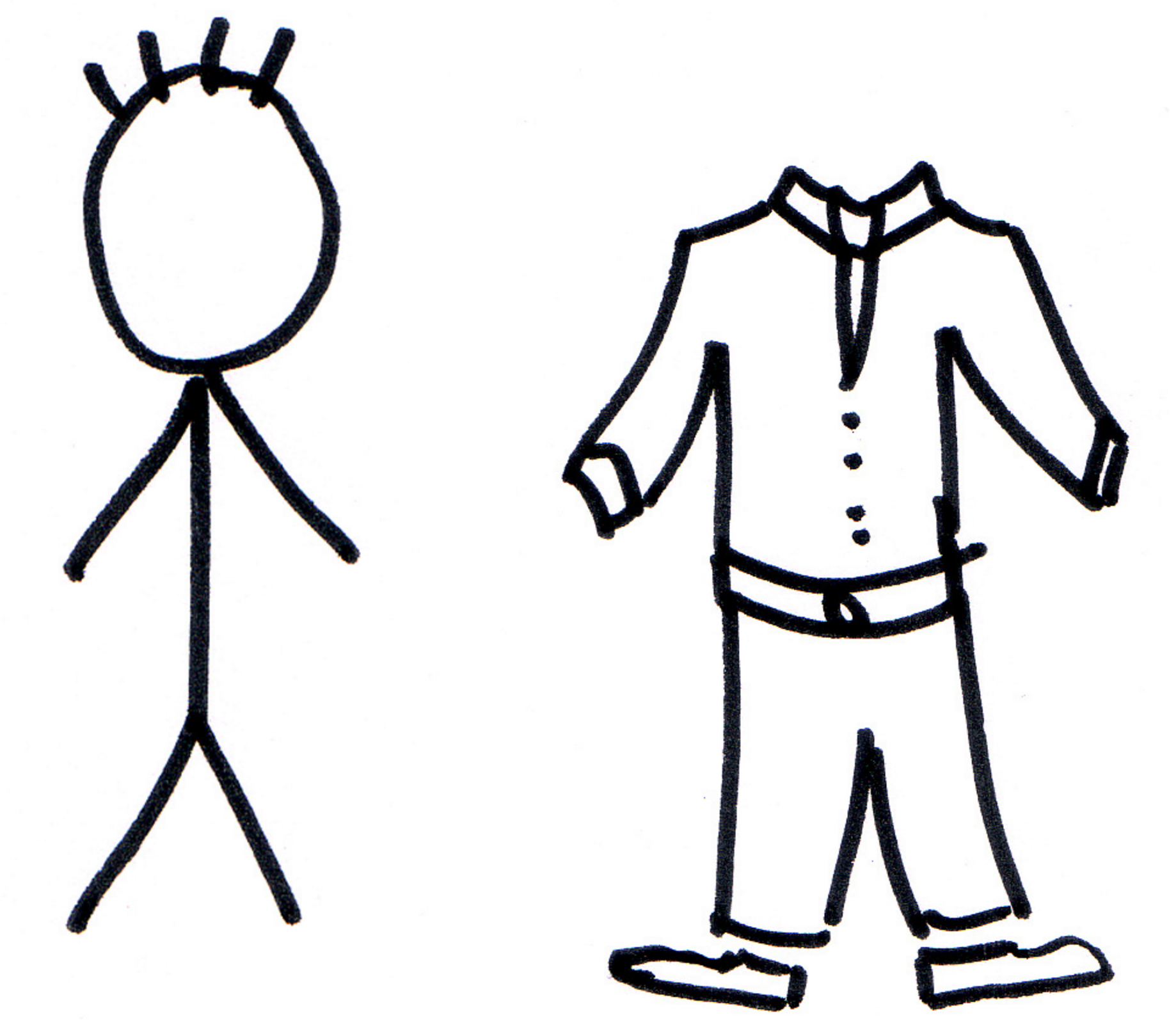 Content
Presentation
SDL Tridion Publishing Models
Tridion Publishing Diagram
SDL Tridion
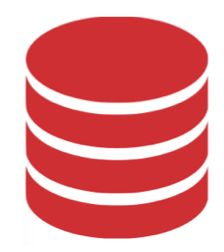 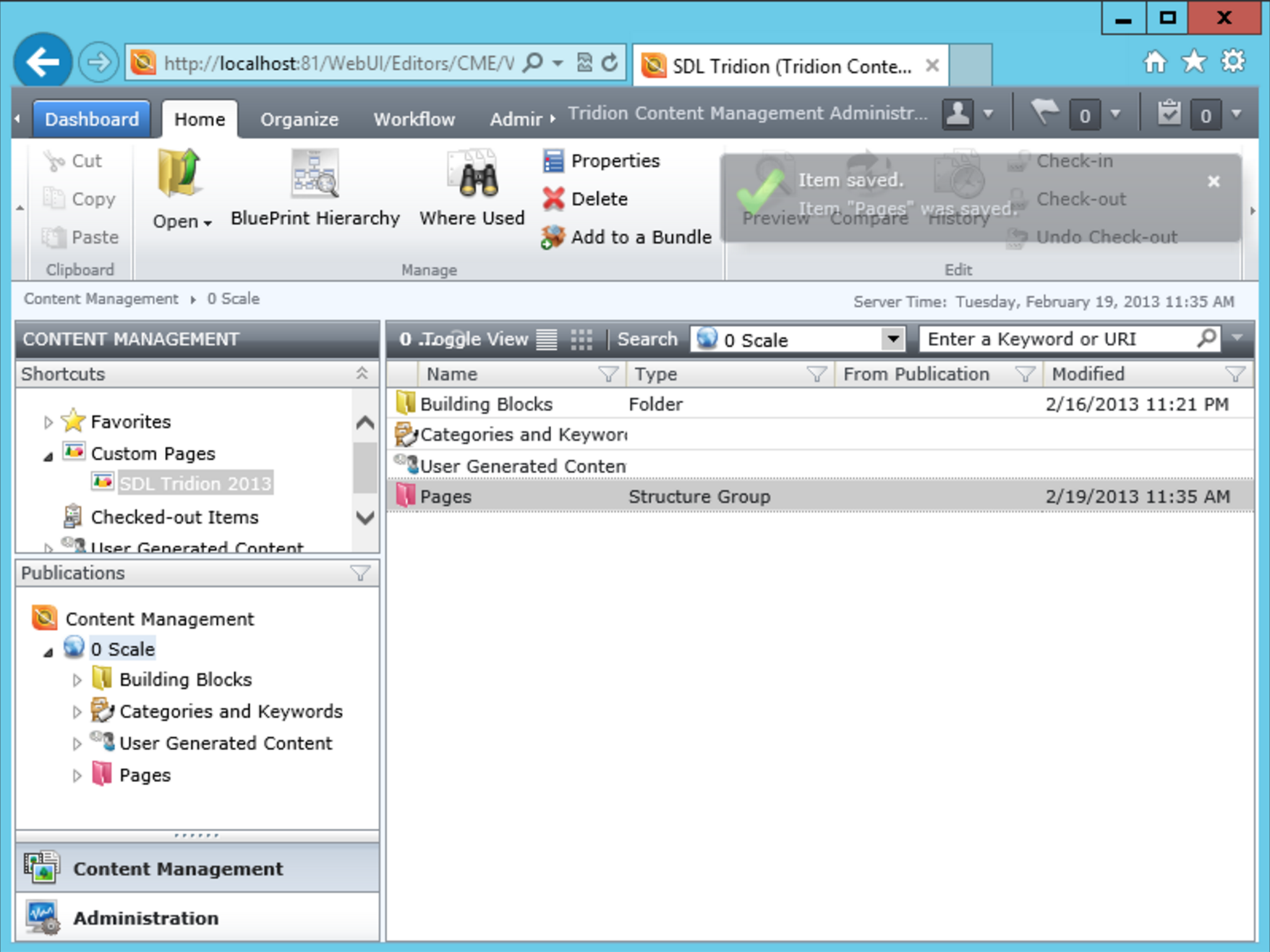 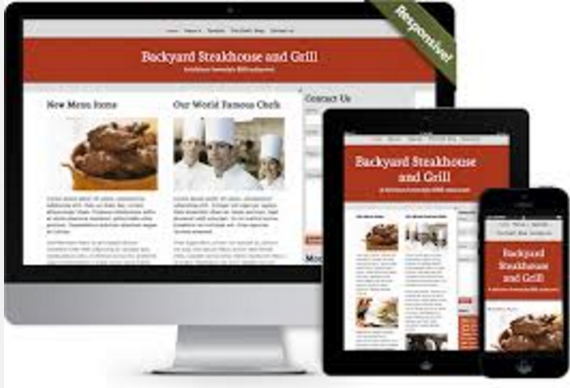 Database
Publish
Web / Mobile / Apps
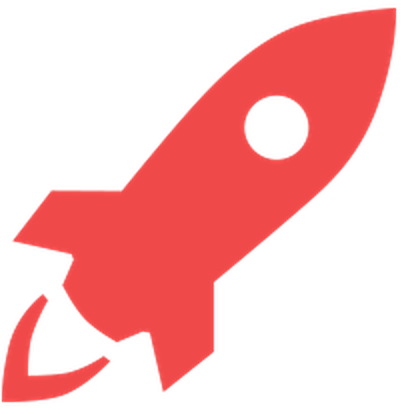 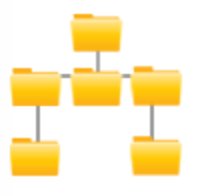 Deployer
File System
Tridion Publishing Types
Static Publishing

Content and Presentation are together in the CMS
Presentation changes uploaded into CMS and published

Dynamic Publishing

Only Content is the CMS
Content is published in a data format (xml, json) to a database (the broker)
Presentation is managed by end application
DXA & DD4T
Share a lot of similarities:
MVC Frameworks
Available in .Net & Java
Use the SDL Tridion Dynamic Publishing model
Make it easy for new SDL Tridion developers to learn the CMS
Open Source
Both start with the letter D !
DD4T & DXA Architecture
DD4T Templates
DXA Install
SDL Tridion
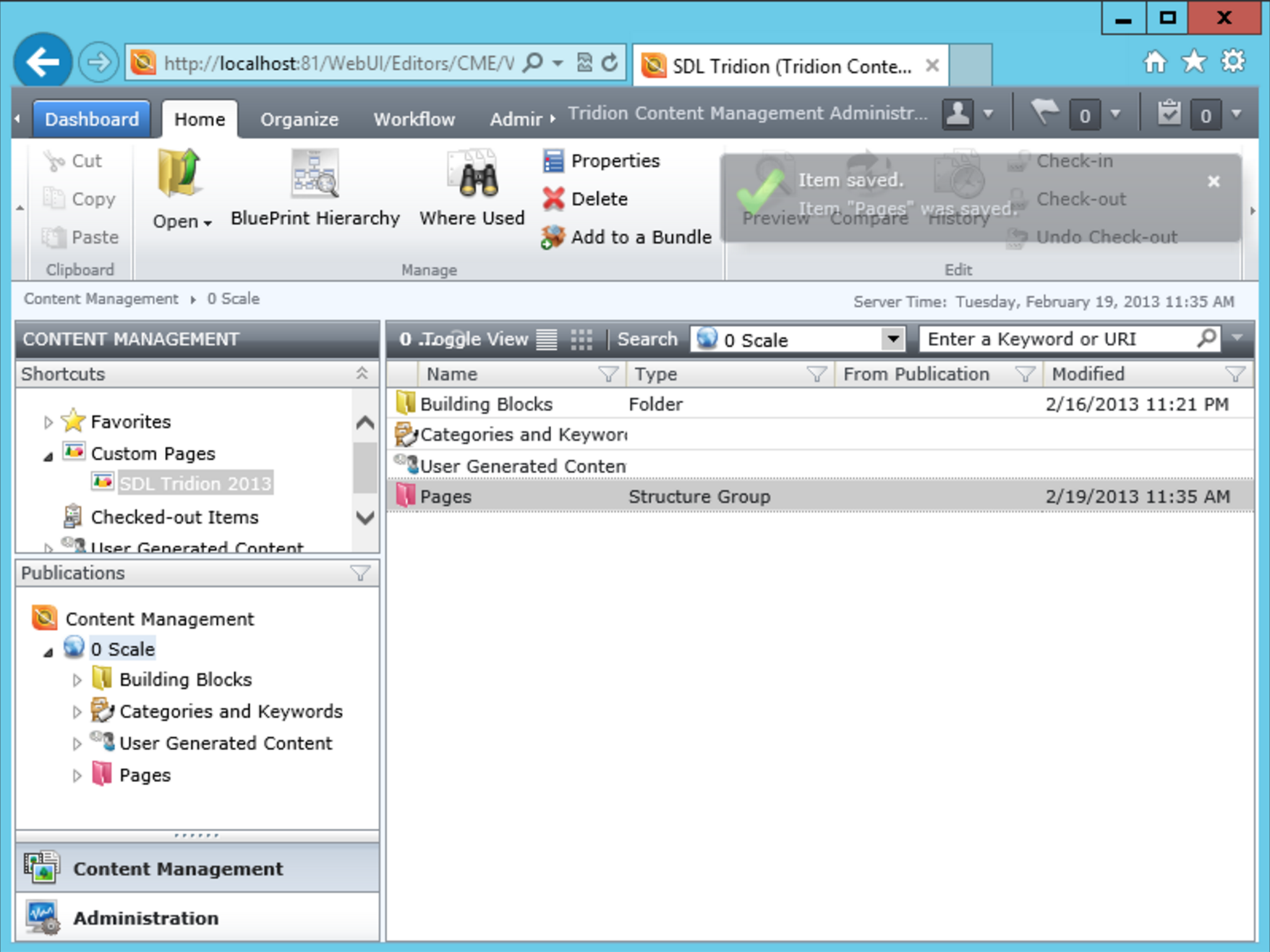 Database
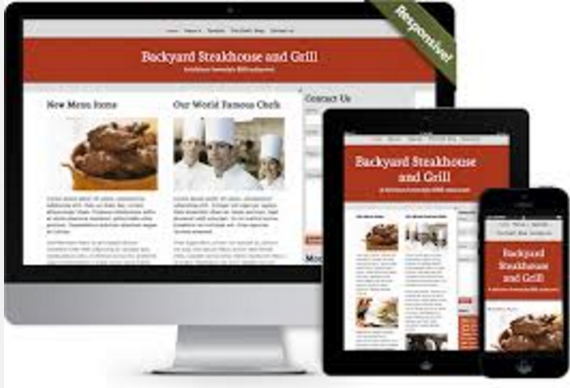 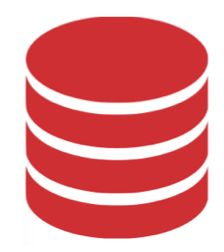 Content
Only
DD4T MVC App
DXA Web App
Presentation
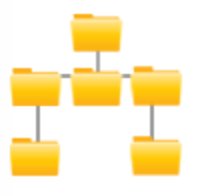 Deployer
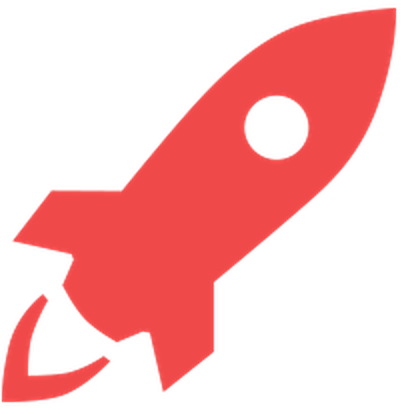 File System
DD4T
(Dynamic Delivery 4 Tridion)
DD4T
Built by the SDL Tridion community
A set of templates to install in Tridion
Publishes content as XML data
An MVC web application:
Extracts content from the Broker Database
Builds Pages and Component Presentation “Models” from this data
Applies “Views” for layout
Some basic SDL functionality:
Resize images
Data Caching
SmartTarget & XPM libraries

Barebones implementation
DXA
(Digital Experience Accelerator)
DXA
Built by and supported by SDL
Under the hood, it uses the DD4T framework

OOTB website plus functionality:
 XPM Ready, Navigation, RESS, SEO, Responsive

Modules:
Search, ECL, Analytics, Media Manager
DXA vs. DD4T
The DD4T Burger
The DXA Burger
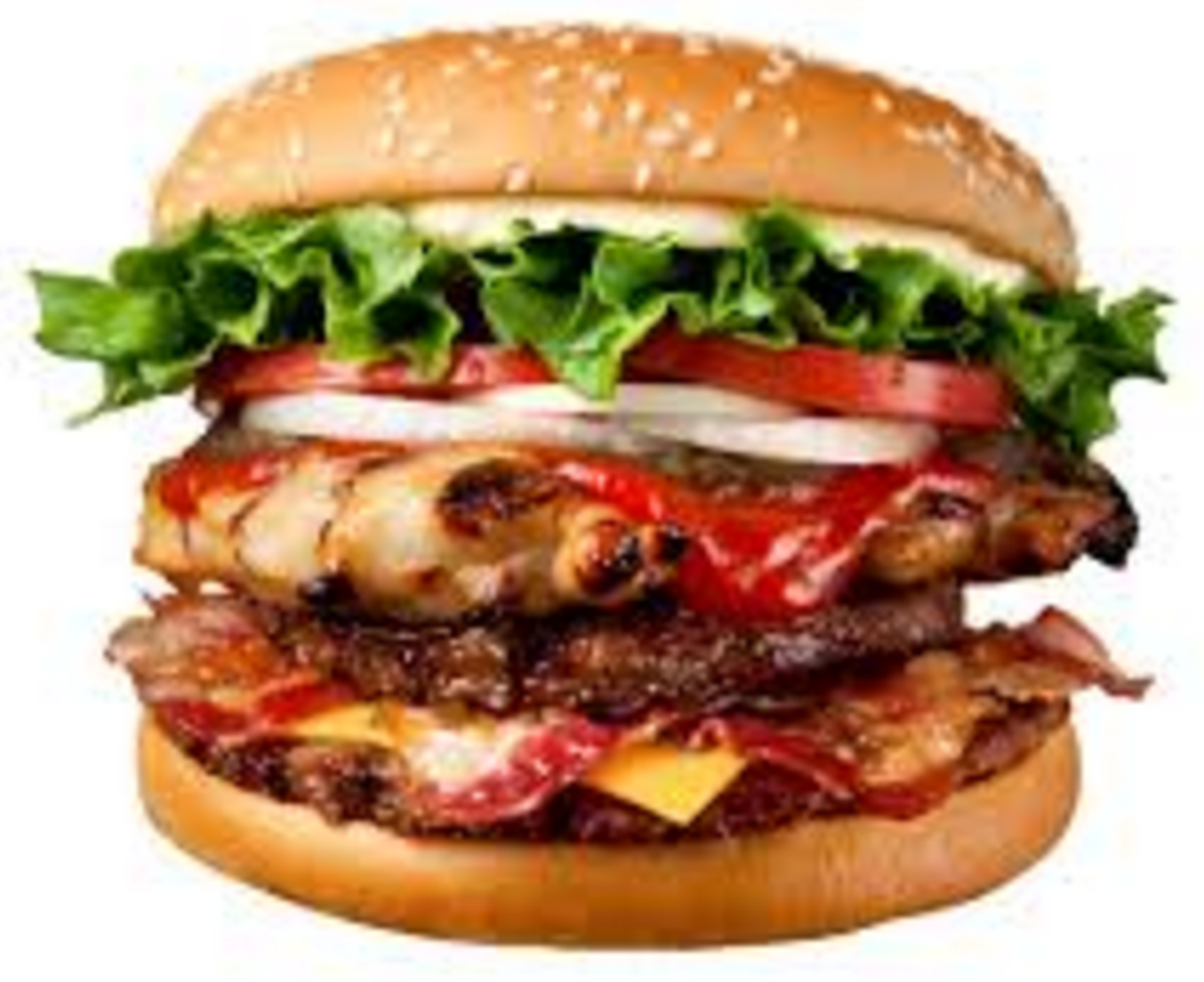 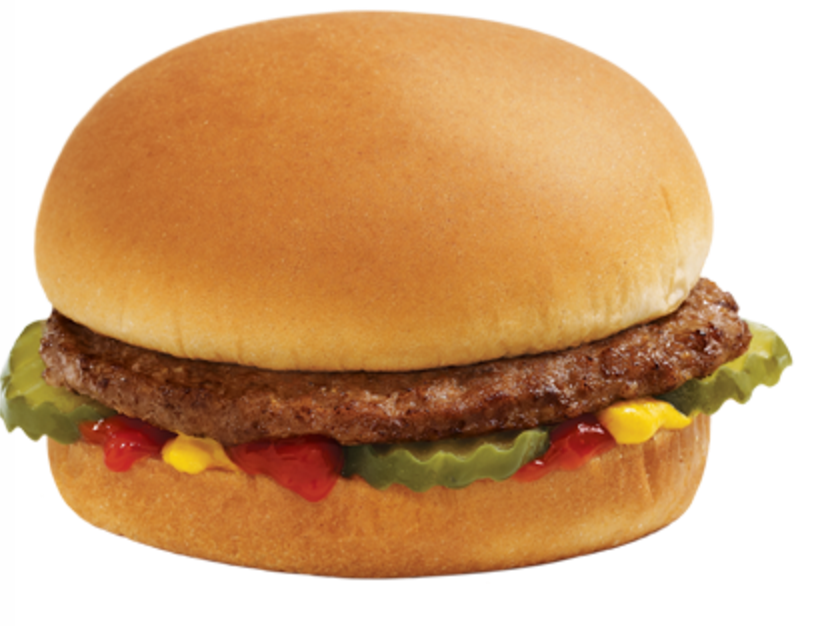 Great for fresh start applications
Need to built key functionality & presentation
No module support
Website-in-a-box
Re-skin for your needs
Module support
Take out / swap elements you don’t need
SDL Supported
Thanks!
Any questions?

Contact me:
John Winter
j.winter@contentbloom.com
@wntr
832 202 4508
About Content Bloom
Offices in USA, Canada & Europe
Certified SDL Tridion consultancy and partner
Strong knowledge and deep roots within the SDL Tridion product suite
Over 35 successful implementations